The Equity Agenda
Achieving Racial Justice in Massachusetts Public Higher Education
The Equity Agenda
Equity Principles
Racial equity:
Is the top policy and performance priority for the Department of Higher Education
Will be achieved when race no longer determines one’s outcomes in the Massachusetts public higher education system
Must be embedded system-wide and permeate the Department’s structure, culture, and policies 
Requires the use of asset-based language to minimize the threat of harm, deficit, and stereotype reinforcement
“Asset-based language” defines people by their aspirations and contributions, rather than the systemic barriers and challenges they face
Requires acknowledgement, remedy, and repair of policies and practices which have excluded or created barriers
The Equity Agenda
Equity Principles
We must:
Recognize that clarity in language, goals, and measures is vital to racially equitable practices
Promote culturally sustainable campus climates in which all students can thrive and are regarded in the totality of their human dignity
“Culturally sustainable” means recognizing, maintaining, and developing cultural identity and diversity, as they are assets, not weaknesses (Ladson-Billings, 1995; Paris, 2012)
Create and cultivate an inclusive environment to encourage the support and participation of relevant stakeholders
Acknowledge the experience and knowledge of people of color, and seek to engage people of color in the pursuit of racial equity in meaningful ways
Incentivize the development and support the implementation of equity-minded, evidence-based solutions
Participatory Leadership
To achieve racial equity, DHE has developed various formal and informal networks to catalyze and support staff in developing knowledge, building relationships, and implementing policy changes
Build knowledge, awareness, and skills of every individual to change one’s beliefs and actions, both conscious and unconscious, that serve to perpetuate oppression
Bring people together, both within and across groups, to build relationships of trust and solve problems collectively
Acknowledge, remedy, and repair policies and practices at the agency and system levels that have excluded or created barriers
Inspired by National Equity Project and Maggie Potapchuk (Cultivating Interdependence: A Guide for Race Relations and Racial Justice Organizations, 2004)
4
Participatory Leadership
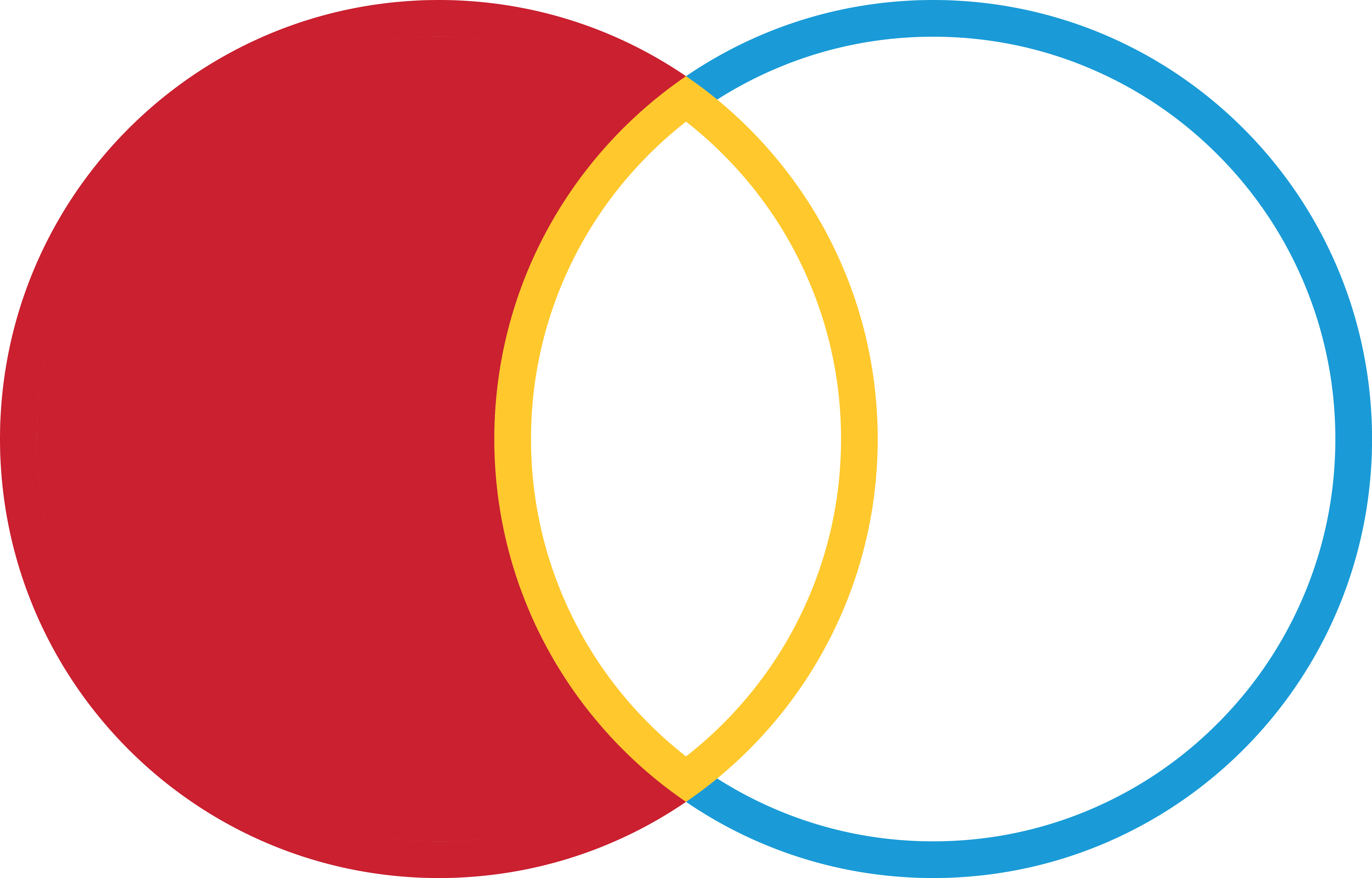 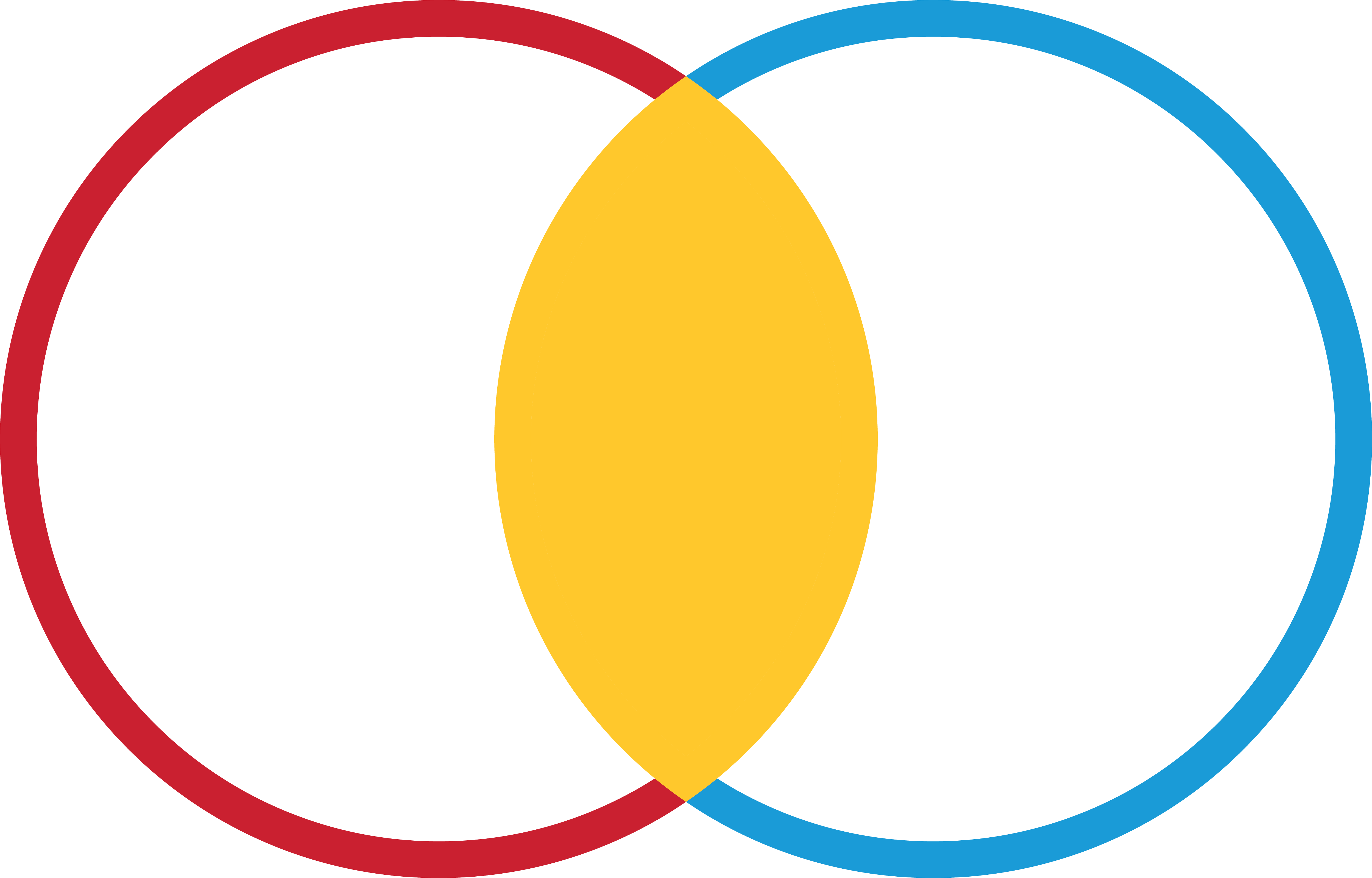 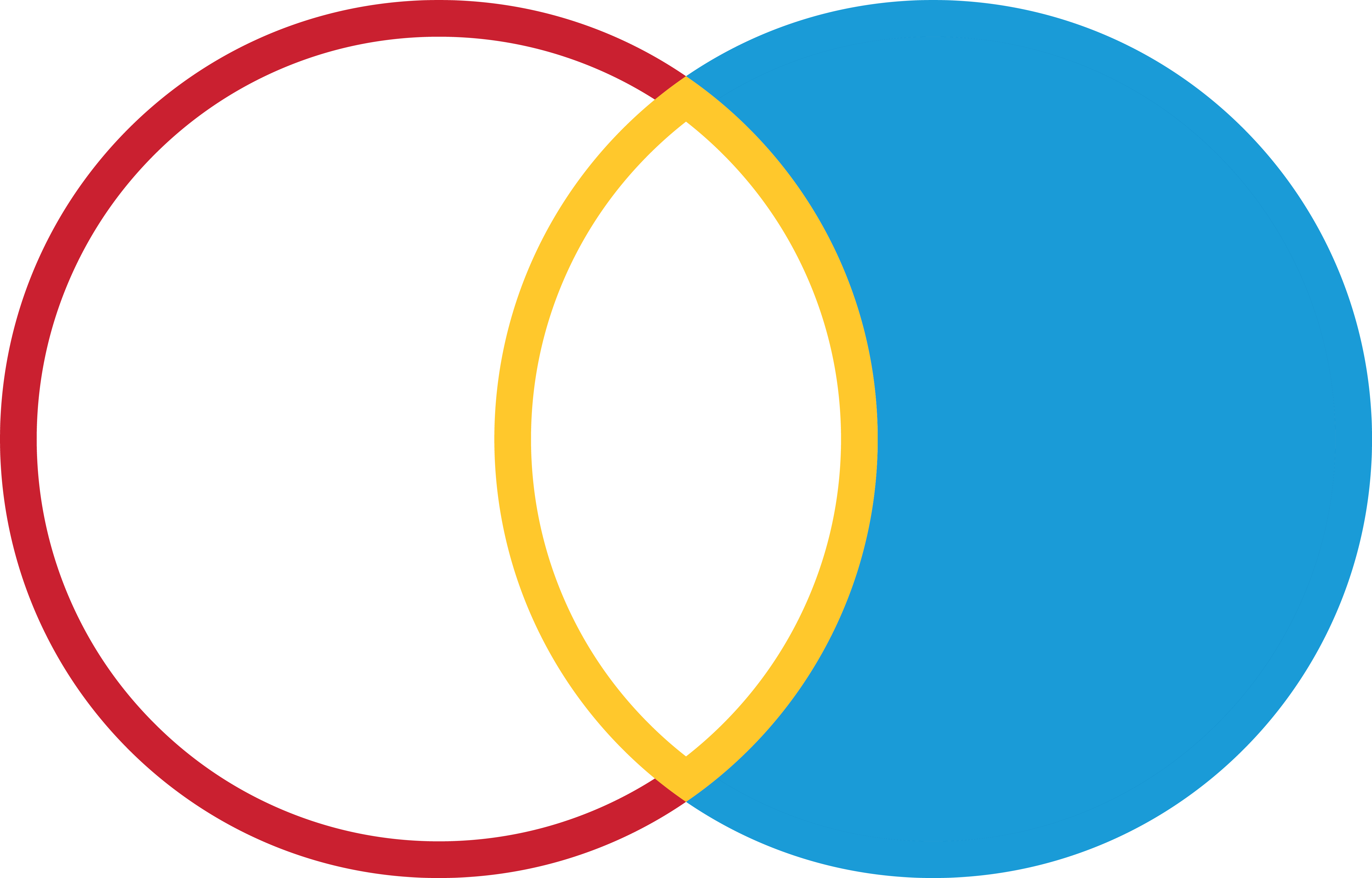 To achieve racial equity, DHE has developed various formal and informal networks to catalyze and support staff in developing knowledge, building relationships, and implementing policy changes
5
The New Undergraduate Experience
6
What was The Undergraduate Experience ?
60 pp. report, with 44 recommendations
Focused on the 28 undergraduate-serving institutions
Re-envisioned the undergraduate experience in public higher education with the goal of enhancing “excellence”
Presented to and accepted by the Board of Regents in June, 1989, and Chancellor Jenifer was directed to implement forthwith
Implemented over three academic years: 1989-1990 to 1991-1992
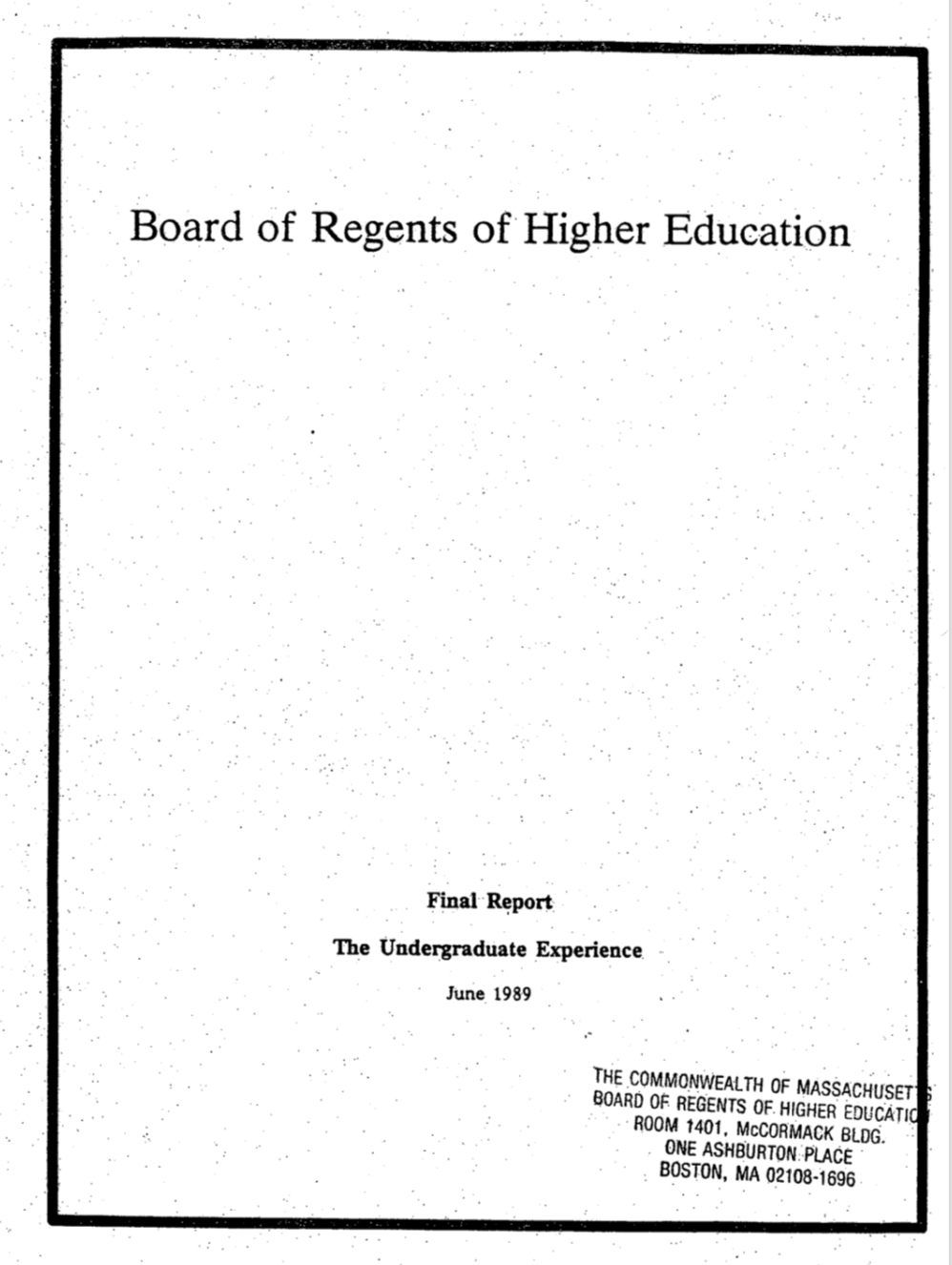 What was The Undergraduate Experience ?
Original Table of Contents
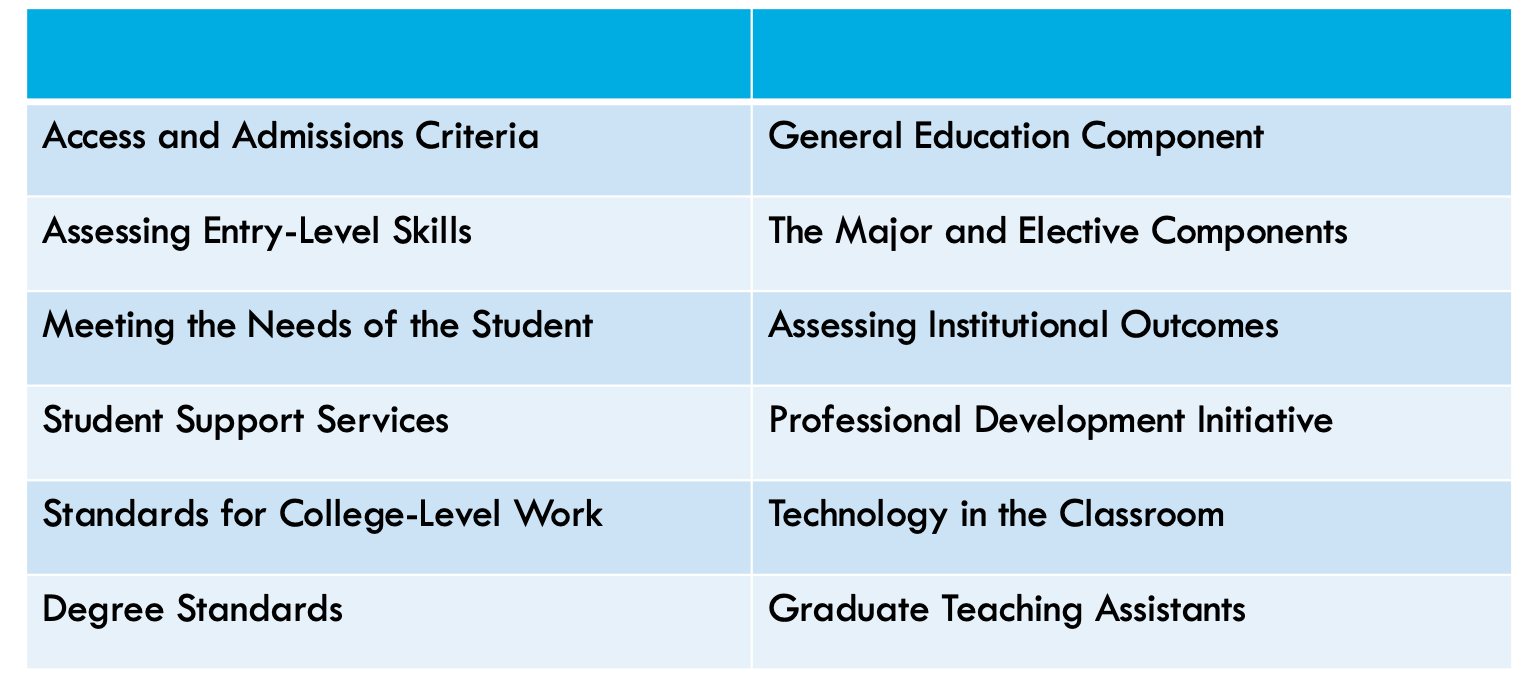 Why is it time to re-imagine the UE?
A New Framework with New Priorities
STUDENT-CENTERED
CIVIC RESPONSIBILITY
ADVANCING RACIAL EQUITY
NUE Committee Membership
All 29 institutions represented

Highly diverse state and national “brain trust” which includes BHE members, Presidents, CAOs, CSAOs, CDOs, the AAC&U, Massachusetts industry, community and education partners, as well as faculty, staff, and students “on the ground”

Supported by DHE staff serving on each committee
Committees and Structure
What could a new version look like?
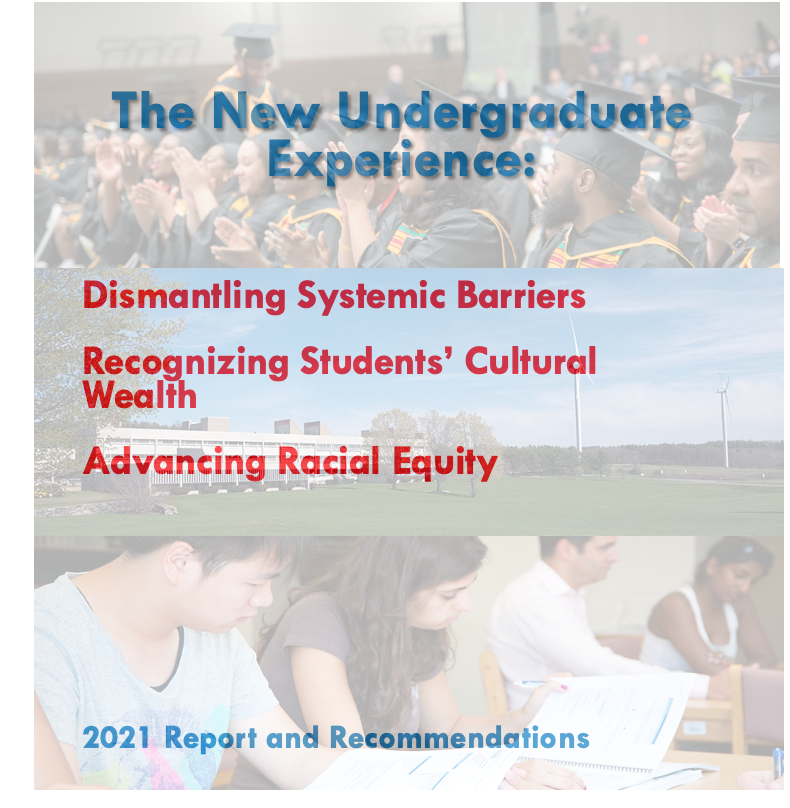 Timeline and Outcomes
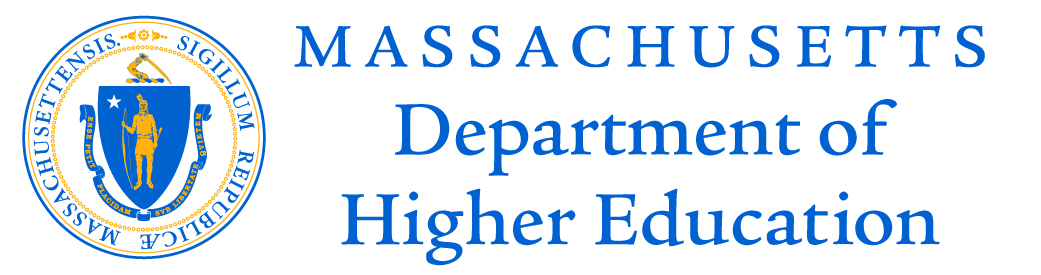 Equity Agenda Policy and Program Audit
15
Policy & Program Audit
Audit and assess all policies & programs 
Identify and remove those that exacerbate racial inequity
Collaborate with public institutions to inform new policy direction
Address education debt owed to Black and Latinx students
Form DHE Learning Community to support cultural transformation
Partner with Board of Higher Education to advance Equity Agenda
16
Policy & Program Audit
Sample Prompts
Racial equity is the top policy and performance priority for the Department of Higher Education.   
Does the policy or program reflect that racial equity is the top policy and performance priority for the Department of Higher Education?   

Racial equity requires acknowledgement, remedy, and repair of policies and practices formulated for the purposes of exclusion.   
What is the origin and history of this policy or program? Did the policy or program have the intention or effect of excluding or creating a barrier to students who identify as Black and/or Latinx?  

Clarity in language, goals, and measures is vital to racially equitable practices.   
What clear measures or goals associated with this policy might better support more equitable outcomes for Black and/or Latinx students?
17
Policy & Program Audit
Sample Prompts
Racial equity requires the use of asset-based language to minimize the threat of harm, deficit, and stereotype reinforcement. 
How could this policy or program language be reshaped to promote asset-based and inclusive language?  

Racial equity requires that the Department promote culturally responsive campus climates in which all students, faculty, and staff can thrive, and in which all students, faculty, and staff are seen and regarded in the totality of their human dignity.   
Does this policy or program have an impact on the lived experiences of prospective students, enrolled students, faculty, or staff who identify as Black and/or Latinx?

The Department must create and cultivate an inclusive environment to encourage the support and participation of relevant stakeholders.  
Were relevant stakeholders and/or students involved in the development of this policy?
18
Policy & Program Audit
Sample Prompts
Racial equity includes continuously conducting rigorous critical evaluation.   
Assuming this policy either ensures or will be changed to ensure it reflects racial equity as the top performance priority, what requisite data (quantitative and qualitative) and analysis will be necessary for the Department to be evaluated relative to equity related outcomes?   

The Department must incentivize the development and support the implementation of equity-minded, evidence-based solutions.   
What are equity-minded, evidence-based solutions of any disparity or racial inequity in this policy?   

Racial equity requires budgeting reflecting racial equity as a top priority, and which seeks to rectify the harms of a history of racist policy.   
How might the budgeting reflected in this policy be adjusted to make real a commitment to racial equity?
19
Policy Audit Learning Community Structure and Timeline
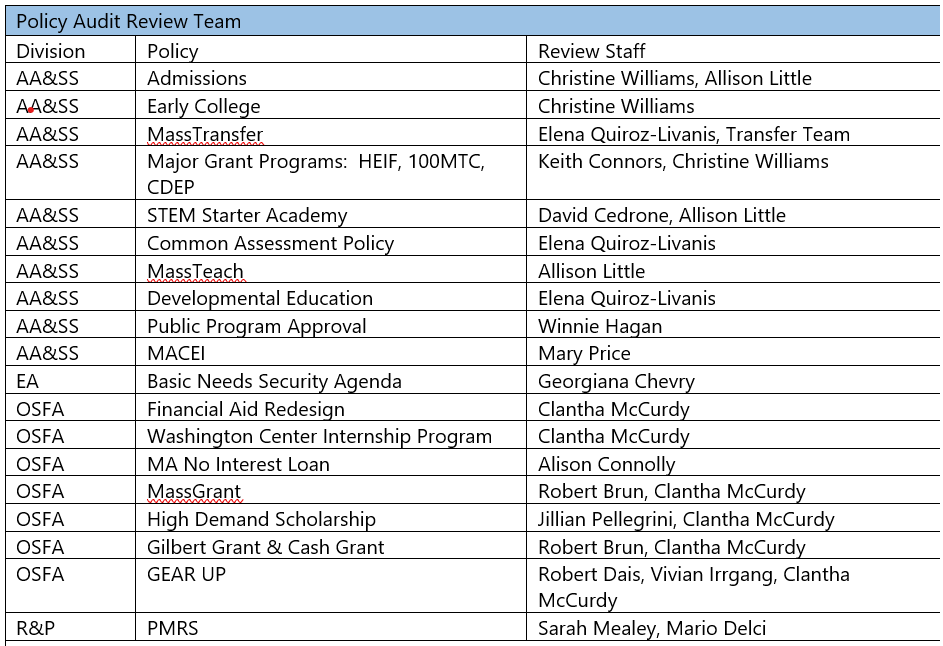 Audit of first set of policies to be completed by August 15, 2021
Learning Community will meet quarterly
DHE Equity Agenda leads will meet with each divisional team in between full LC meetings
Support teams will offer teach-ins
Collaboration and conversation among LC encouraged